IHMISET
IHMISET
perhe ja sukulaiset					  s.3
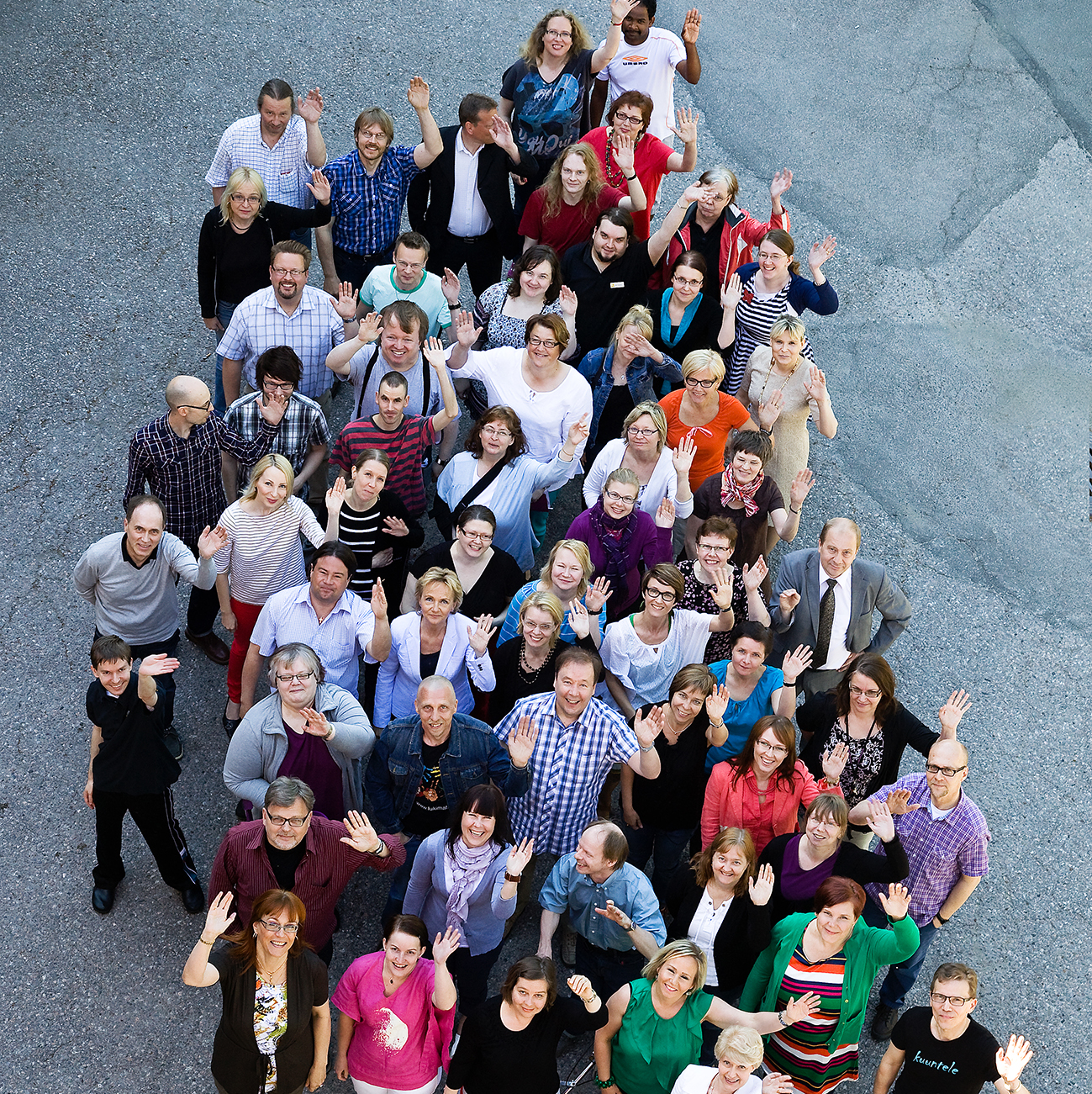 ammatit							  s.5
Kuka se on?
Mikä hänen / sinun ammatti on?
Asun ____________________________ kanssa.
Olin ___________________________________
Olen ___________________________________
1
perhe
ihminen
äiti
nainen
edunvalvoja
vaimo
isä
mies
omaishoitaja
aviomies
poika
tyttö
avustaja
avopuoliso
tytär
poika
tulkki
ex-puoliso
lapsenlapsi
ystävä
kihlattu
sisko
vieras
veli
naapuri
mummo
joku tuttu
pappa
tuntematon
omainen
naimisissa
läheinen
kihloissa
eronnut
leski
uusperhe
2
3
ammatti
suku
lääkäri
työntekijä
avustaja
sukulainen
työtön
tulkki
erikoislääkäri
täti
johtaja
hammaslääkäri
jumppari
setä
sosiaalityöntekijä
sairaanhoitaja
eno
kodinhoitaja
psykologi
serkku
psykiatri
toiminta-terapeutti
kummi
neurologi
puheterapeutti
suu-hygienisti
hoitaja
siivooja
huoltomies
putkimies
4
5
Ammatit
presidentti
kuningas
kokki
virkailija
maanviljelijä
pääministeri
kuningatar
keittäjä
poliisi
maatalousyrittäjä
ministeri
prinssi
leipuri
vartija
muusikko
puhelinmyyjä
kansanedustaja
prinsessa
kampaaja
palomies
hieroja
kaupunginjohtaja
keisari
kuljettaja
rakennus-mies
kosmetologi
pormestari
lipunmyyjä
kirjailija
lakimies
näyttelijä
taiteilija
kirjailija
taidemaalari
kauppias
myyjä
tarjoilija
portsari
vahtimestari
7
6